Look out!
    Activity Book
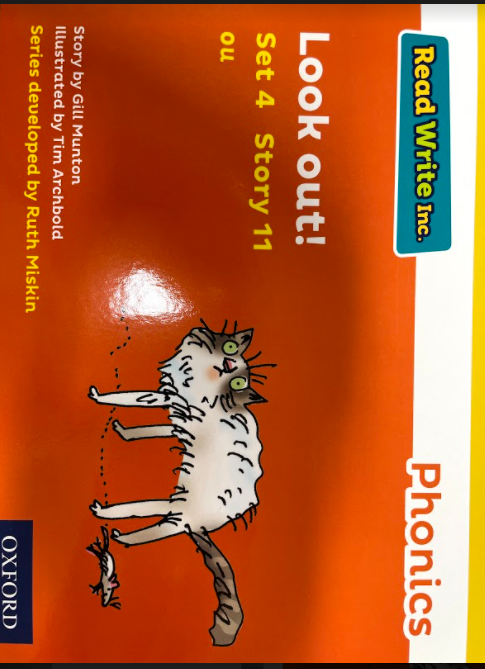 Name: _______­­­­­­____________
Date:  ___________________
Read and Draw
A mouse with pink feet and a sniffly snout!
It runs round the sink and it runs up the spout.
A mouse in my house.
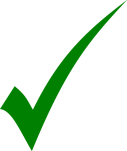 True  or  X   False
The mouse has a red feet.

The mouse has a tickly nose

Puss wants to pounce.

Mum is happy.

The mouse is very still and does not move.

The mouse runs around the bath.


The mouse is in the house.
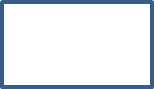 Word search
mouse  snout  pounce    
  ouch sink
Answer these questions
What happens next?
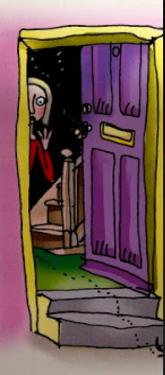